trees in festivals of Lithuania
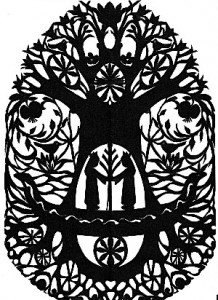 Christmas and New yearKalėdos ir Naujieji metai
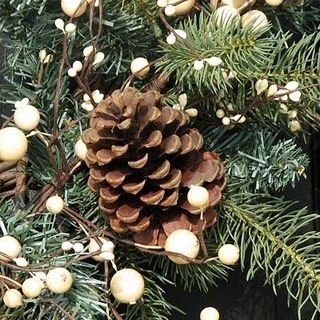 Christmas
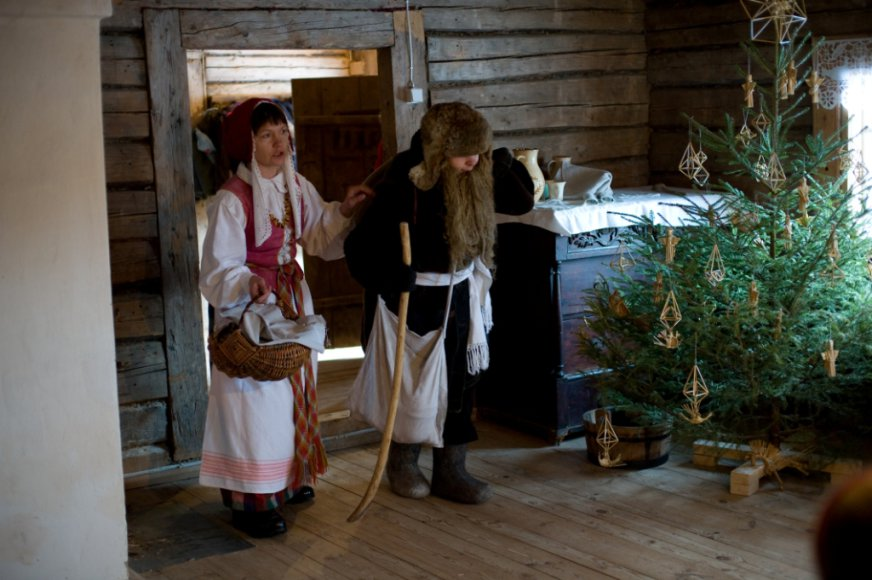 Pancake Day (Shrove Tuesday)Užgavėnės
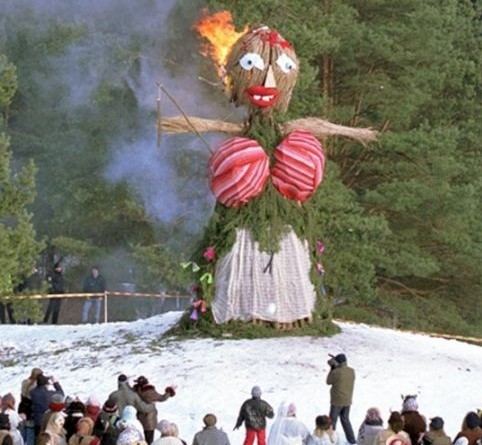 Palm SundayVerbų sekmadienis
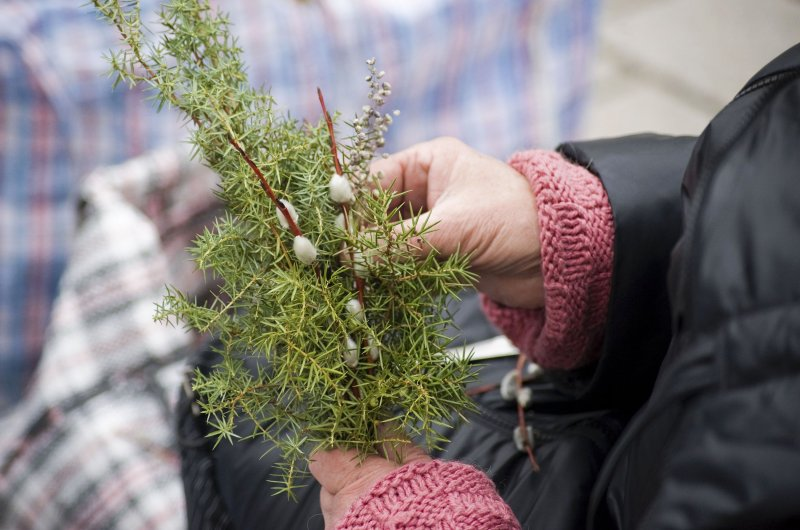 Palm Sunday
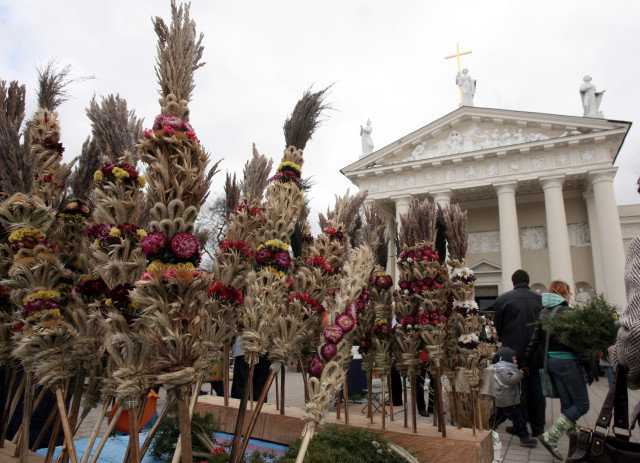 EasterVelykos
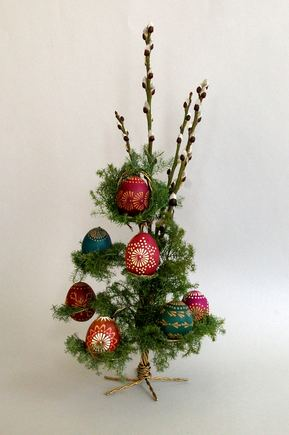 Ascension ThursdayŠeštinės
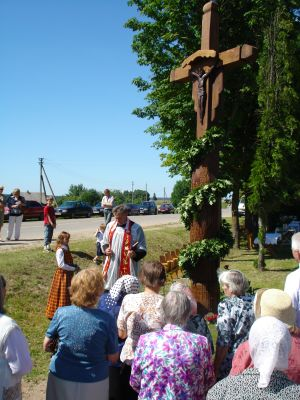 PentecostSekminės
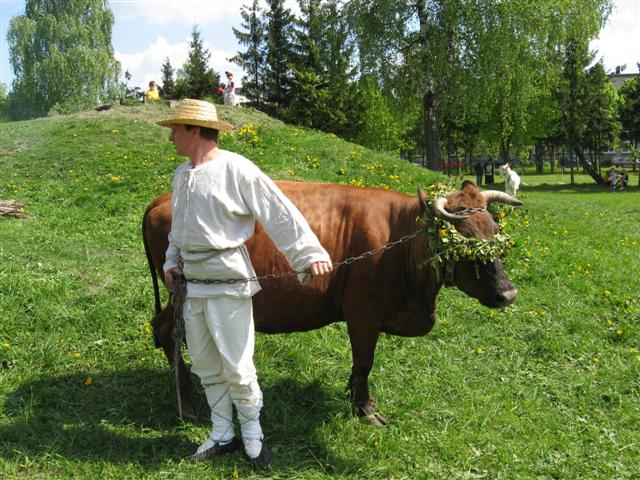 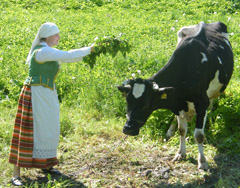 Feast of Corpus ChristiDevintinės
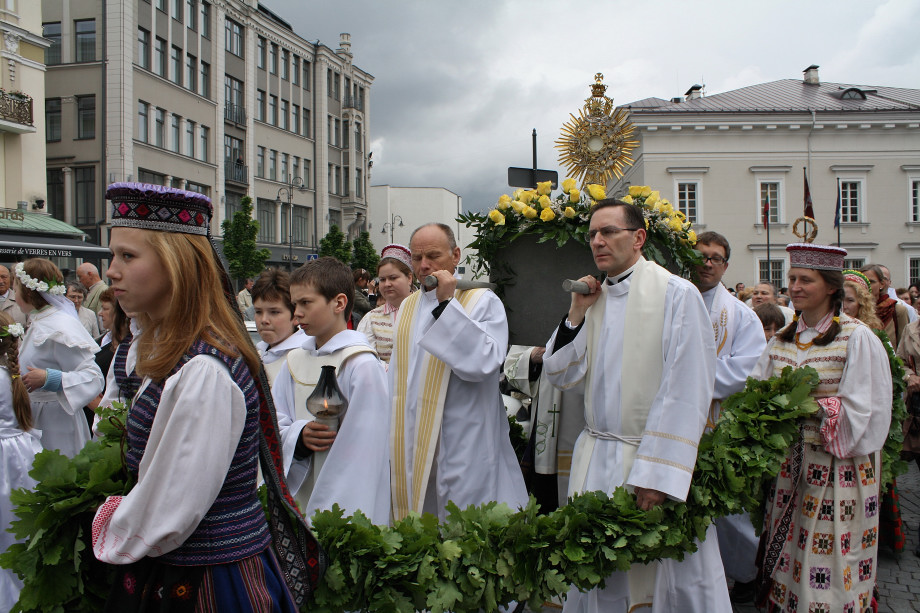 Saint Jonas' Festival(Midsummer Day or st.john’s day)Joninės
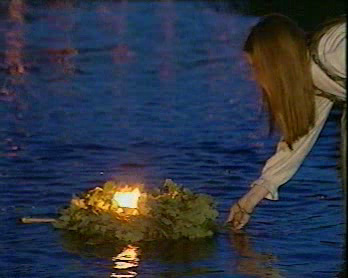 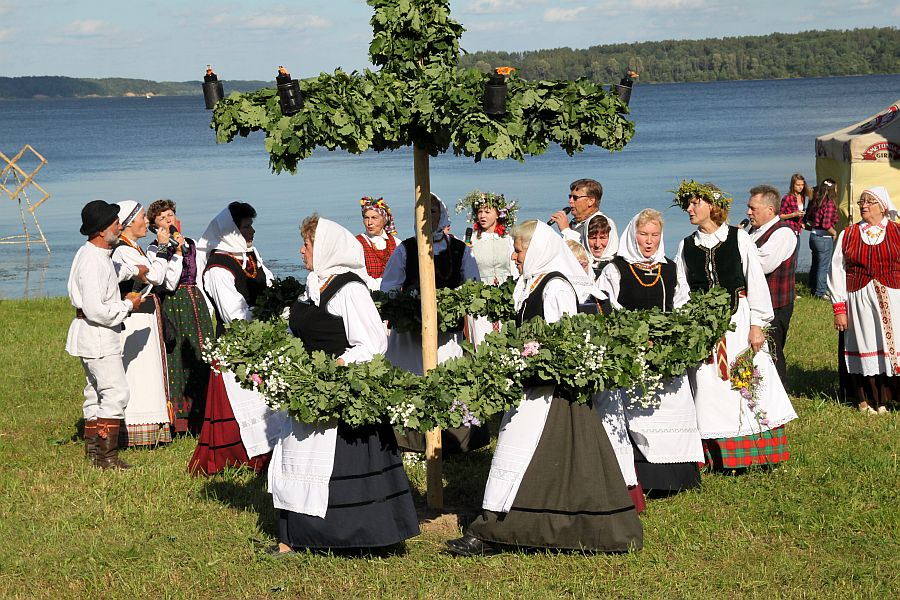 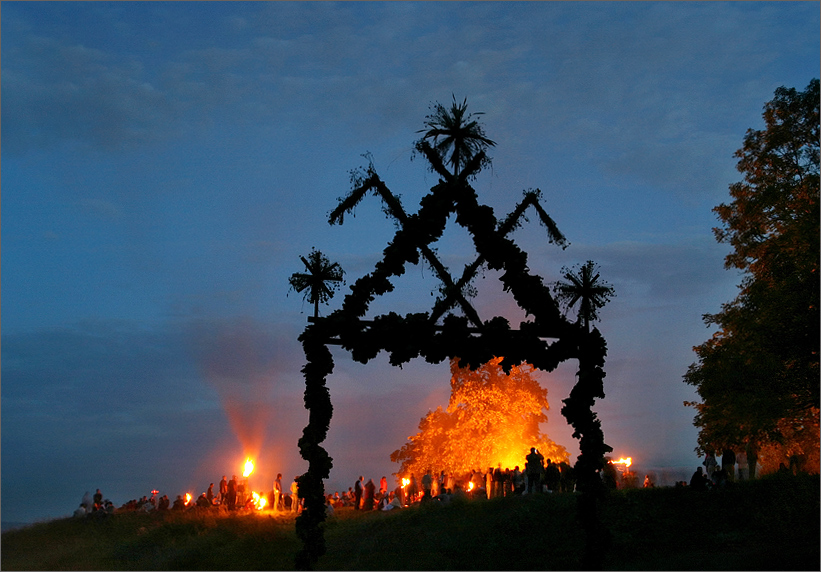 Family traditions
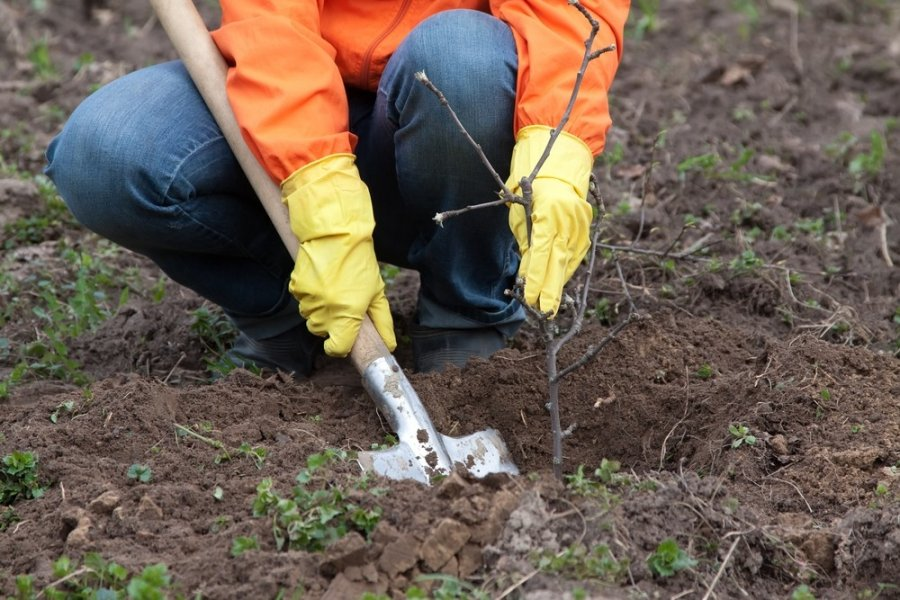 After the birth of a boy, parents had to plant an oak or a maple. 
    After the birth of a girl, parents had to plant a lime.
   It was forbidden to cut that tree as it could cause the death.
Wedding
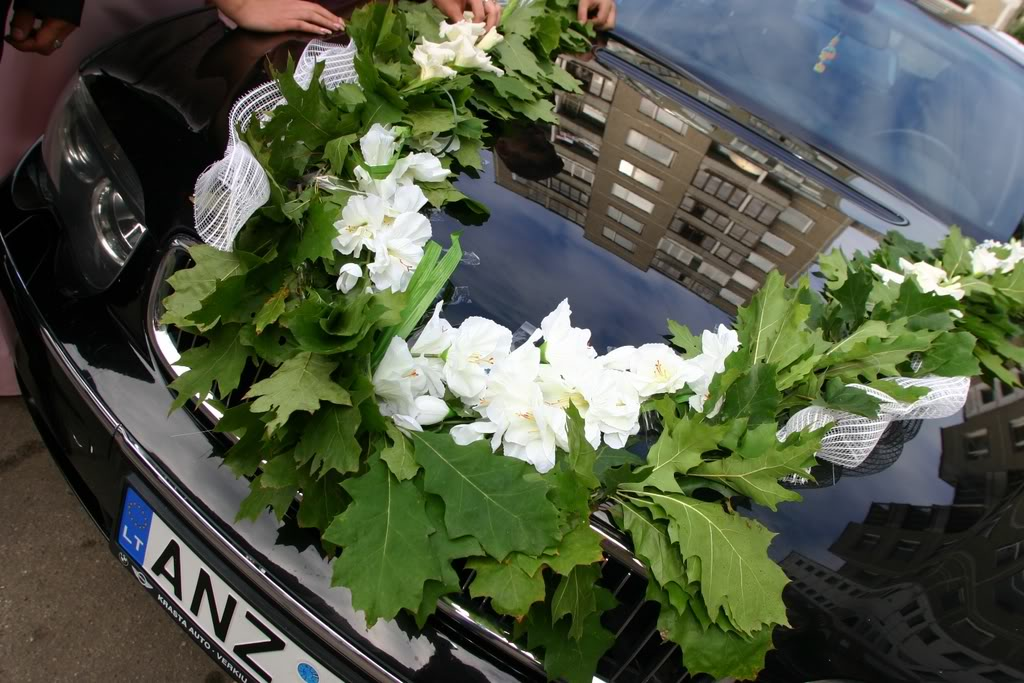 Funeral
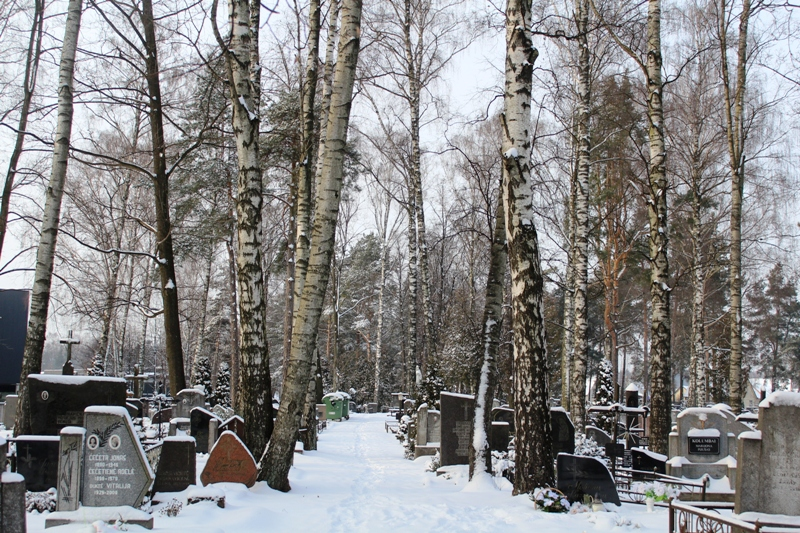 respect to a tree
Small children were taught not to cut or break trees, not to kill animals or birds.
   People believed that our nature feels like a human.